Resistance of a Diode
MS&T Physics 2135, Lab E3
Objectives
Determine how the resistance of a diode varies with both the direction and the magnitude of the current.



Note: You will need to decide how much data to collect today; there is no “right” answer.  Guidelines are provided below, but the final decision is yours.
MS&T Physics 2135, Lab E3: Resistance of a Diode
Slide 2/5
The Blue Board Explained
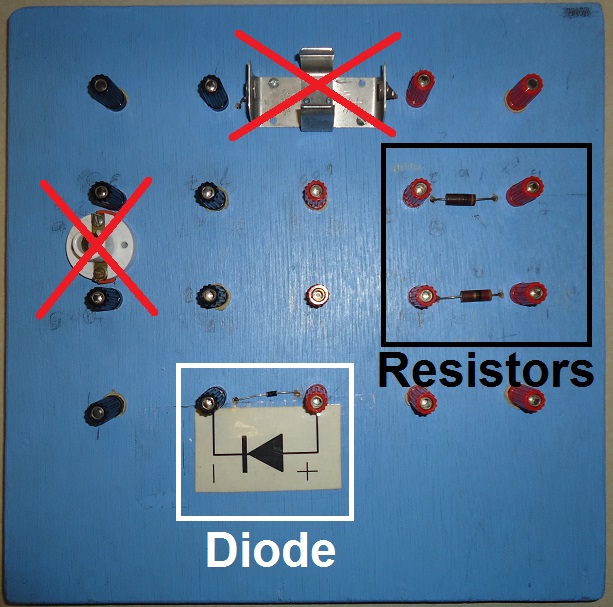 The two components in the black box are resistors. Choose one and measure its resistance.
The component in the white box is the diode.  As pictured, it will allow current to pass through it from right to left, but not from left to right.
The other components (bulb socket and battery clip) are unused in this lab. There are no connections between the rest of the terminals on the board.
MS&T Physics 2135, Lab E3: Resistance of a Diode
Slide 3/5
Assembled Circuit
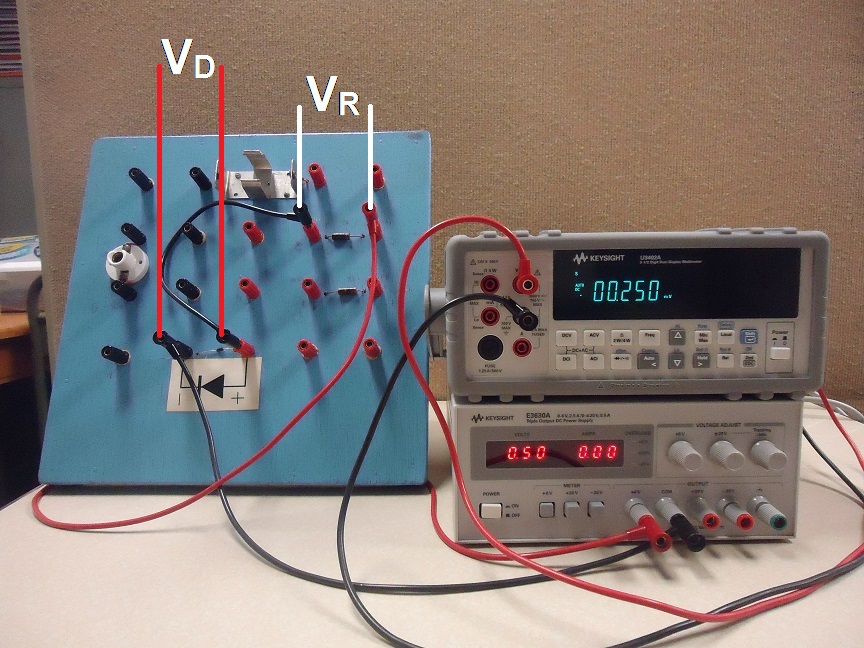 Current path: +6V to resistor, resistor to diode, diode to COM.
Connect the DMM leads across the resistor to measure VR and across the diode to measure VD.
To reverse bias the diode, swap the wires at the power supply.
MS&T Physics 2135, Lab E3: Resistance of a Diode
Slide 4/5
How Much Data Do You Need?
ID
An ideal diode blocks current until the turn on voltage VTO is reached, then passes current unimpeded.
A real diode turns on gradually, then has nonzero resistance.
Take some data, then make your table and plot.
Take further data until you can clearly see the diode’s behavior as VD first approaches, then exceeds VTO. Thoroughly test the reverse bias behavior as well.
VD
VTO
Reverse Bias
Forward Bias
MS&T Physics 2135, Lab E3: Resistance of a Diode
Slide 5/5